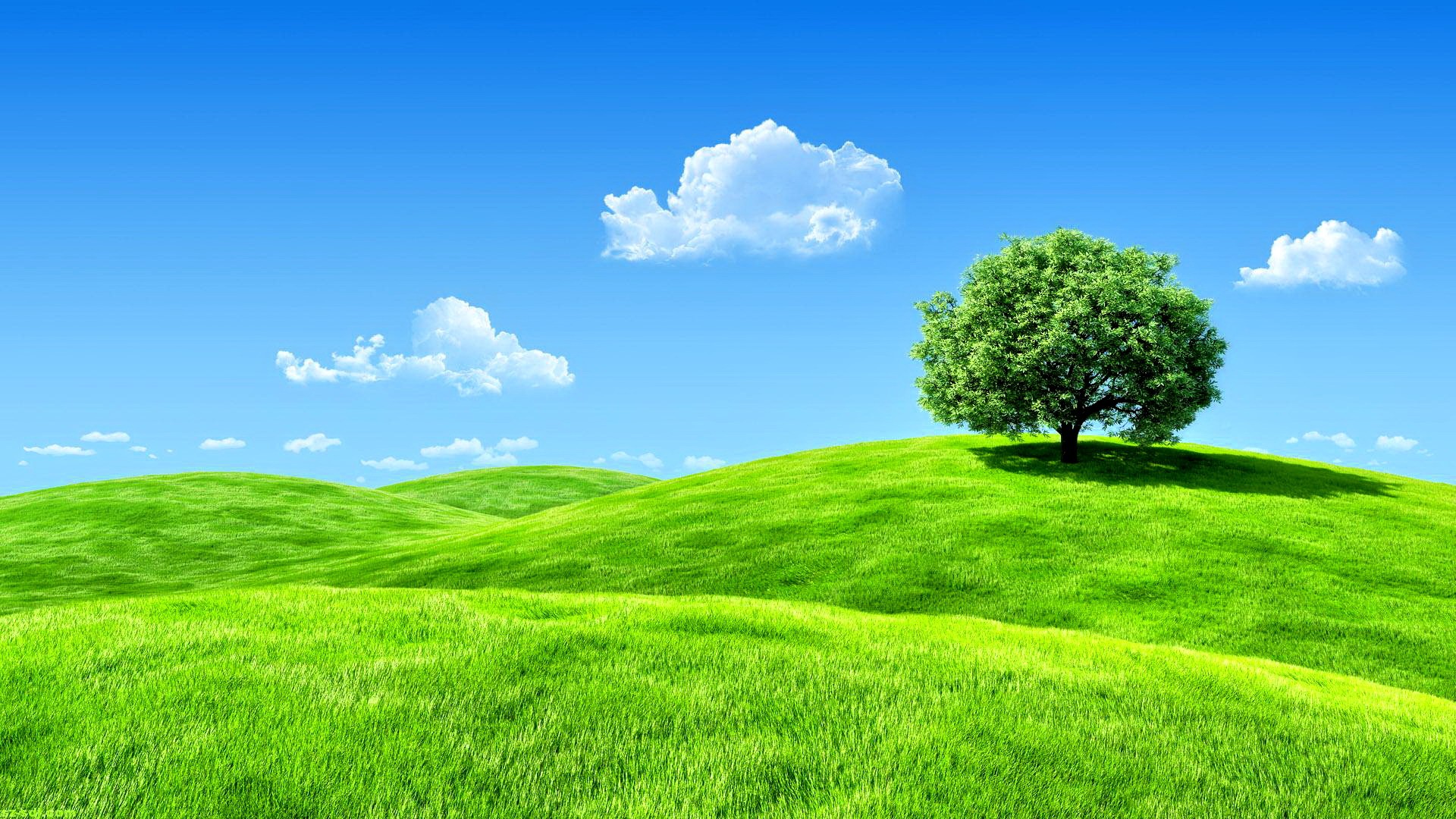 ĐẠI SỐ 9
Tiết 4. LIÊN HỆ PHÉP NHÂN 
VÀ PHÉP KHAI PHƯƠNG
Giáo viên: Trần Minh Đông
Tính và so sánh                và
Giải
Vậy:
a
b
b
a
LIÊN HỆ PHÉP NHÂN VÀ PHÉP KHAI PHƯƠNG
1. Định lí:
Với hai số a và b không âm, ta có:
Chú ý: Mở rộng cho nhiều số với a,b,c không âm
(với a, b, n không âm)
LIÊN HỆ PHÉP NHÂN VÀ PHÉP KHAI PHƯƠNG
2. Áp dụng:
Qui tắc khai phương một tích:
	Muốn khai phương một tích của các số không âm, ta có thể khai phương từng thừa số, rồi nhân các kết quả lại với nhau.
LIÊN HỆ PHÉP NHÂN VÀ PHÉP KHAI PHƯƠNG
Ví dụ 1:
Thực hiện phép tính:
Giải:

b) Thực hiện phép tính:

Giải:
LIÊN HỆ PHÉP NHÂN VÀ PHÉP KHAI PHƯƠNG
Ví dụ 2:
Tính giá trị của biểu thức:

Giải:
                       = 5.10.2 =100
?2. Tính
Giải
= 4,8
LIÊN HỆ PHÉP NHÂN VÀ PHÉP KHAI PHƯƠNG
b)Qui tắc nhân các căn bậc hai:
Muốn nhân các căn bậc hai của các số không âm, ta có thể nhân các số dưới dấu căn với nhau, rồi khai phương kết quả đó.
LIÊN HỆ PHÉP NHÂN VÀ PHÉP KHAI PHƯƠNG
Ví dụ 3
a) Tính:                  
Giải:                                                      

b) Tính: 
Giải:
                          = 4.7=28
?3. Tính
Giải
TỔNG QUÁT
Với A ≥ 0  và B ≥ 0
                    Ta có:

Đặc biệt: Với biểu thức A không âm,                
               Ta có:
Ví dụ 4. Rút gọn
Với a ≥ 0
Giải
(Vì a ≥ 0)
Vậy:
Vậy:
(Với a ≥ 0)
?4. Rút gọn biểu thức, với a, b không âm
Giải
(vì a,b ≥ 0)
Vậy:
Vậy:
Bài 17 tr 14 SGK
Bài 18 tr 14 SGK
Bài 19 tr 15 SGK
(vì a < 0)
Bài 20 tr 15 SGK
(vì a > 0)
HƯỚNG DẪN VỀ NHÀ
- Nắm vững quy tắc khai phương 1 tích
- Bài tập về nhà: 17-20 trang 15sgk.
- Tiết sau luyện tập.
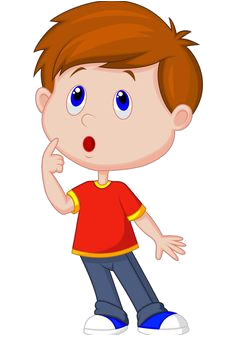 LIÊN HỆ GIỮA PHÉP CHIA
VÀ PHÉP KHAI PHƯƠNG
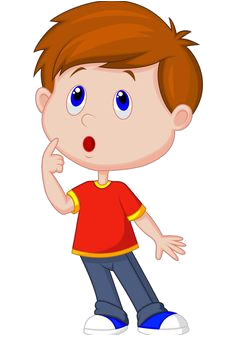 Tính và so sánh:              và
Giải
Vậy:
1. Định lí:
* Định lí:
Với số a không âm và số b dương, ta có:
* Nhắc lại: Lũy thừa của một thương
So sánh
2. Quy tắc:
Muốn khai phương một thương      , trong đó số a không 
âm và số b dương, ta có thể lần lượt khai phương số a và số b, rồi lấy kết quả thứ nhất chia cho kết quả thứ hai.
Ví dụ 1: Áp dụng quy tắc khai phương một thương, hãy tính:
a)
b)
? 2. Tính
b)
a)
Giải
a)
b)
b. Quy tắc chia các căn bậc hai:
2. Áp dụng:
Muốn chia căn bậc hai của số a không âm cho căn bậc hai của số b dương, ta có thể chia số a cho số b rồi khai phương kết quả đó.
* Ví dụ 2: Tính
b)
a)
Giải
a)
b)
? 3. Tính
b)
a)
Giải
a)
b)
2. Áp dụng:
* Chú ý:
Một cách tổng quát, với biểu thức A không âm và biểu thức B dương ta có:
Bài tập: Rút gọn
b)                  với a ≥ 0
a)
Giải
a)
b)
(với a ≥ 0)
BT: Tính các giá trị và điền vào bảng sau để được tên một nhà toán học nổi tiếng
V
E
T
I
E
E:
I:
I
V:                 
   (với x < 0)
V
T:
T
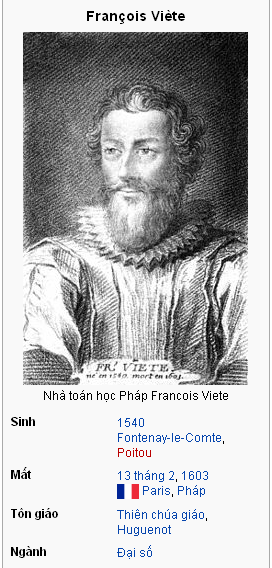 Phăng – xoa Vi – et (F – Viete) sinh năm 1540 tại Pháp. 
	Ông là nhà toán học nổi tiếng. Chính ông là người đầu tiên dùng chữ để kí hiệu các ẩn và các hệ số của phương trình, đồng thời dùng chúng trong việc biến đổi và giải phương trình. 
  Nhờ cách dùng chữ để kí hiệu mà đại số phát triển mạnh mẽ.
Định lí
Định lí
Liên Hệ
Khai phương một Tích
Khai phương một thương
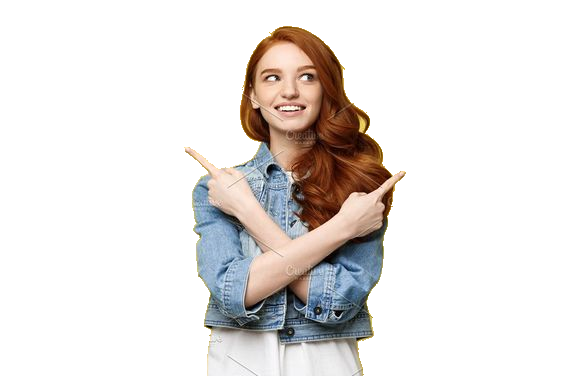 Quy tắc
phép Nhân
phép Chia
Quy tắc
Nhân các căn thức bậc hai
Chia hai căn thức bậc hai
phép Khai Phương
Tổng quát
Tổng quát
Link tham gia nhóm Zalo Toán 9-Thầy Luân
https://zalo.me/g/isjfhc015
Hoặc quét mã
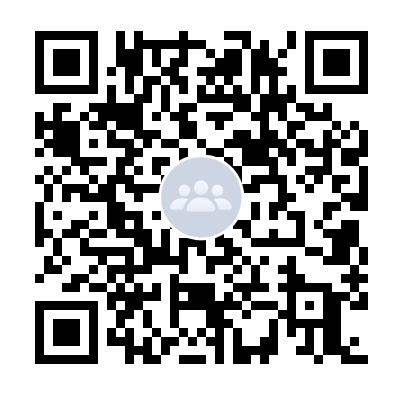